What is an alpha particle?
Radioactive decay is unpredictable and can happen in 4 forms. Rutherford isolated alpha decay in his alpha scattering experiment. Due to the trace lines of the particle, he was able to identify the alpha α particle as helium with an atomic mass of 4 and 2 protons. When a nucleus decays through alpha α it loses 2 protons, which mean that its atomic number decreases by 2 and its atomic mass by 4:-

This can also be written like this:-


When radon-219 becomes polonium-215 it loses 2 protons and its atomic number is reduced by 4.
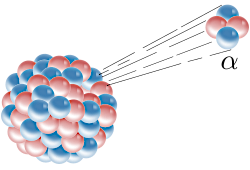 e
β
4

2
4

2
0

1
0

1
α
He
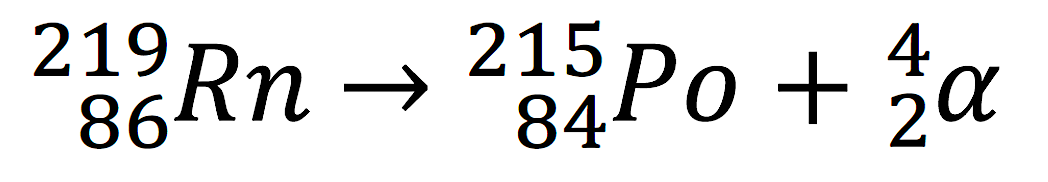 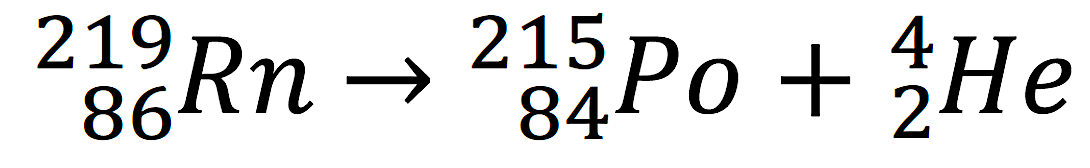 Beta decay
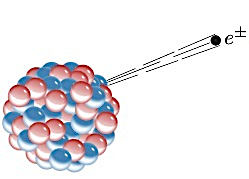 When a nucleus decays through beta β decay, a neutron changes to a proton that is kept by a nucleus and an electron is emitted at high speed from the atom to balance the charge of the atom. This means that the atomic number increases by 1 and the atomic mass remains unchanged. The decay of carbon-14 to nitrogen-14 can be written :- 

Or like this:-
_
_
Gamma γ radiation does not cause the atomic mass or the atomic number to change.
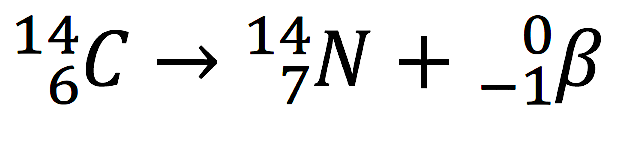 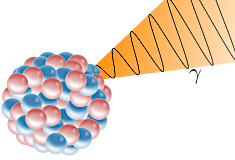 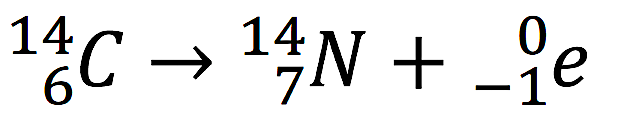 Gravitational
field strength
10N/kg
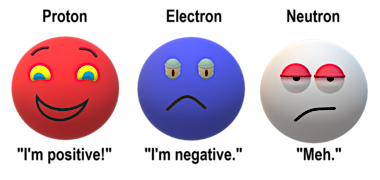 Neutron emission can happen when nuclear fission occurs; a neutron is released from the parent atom when it splits. The mass number decreases by 1 and the atomic number stays the same.
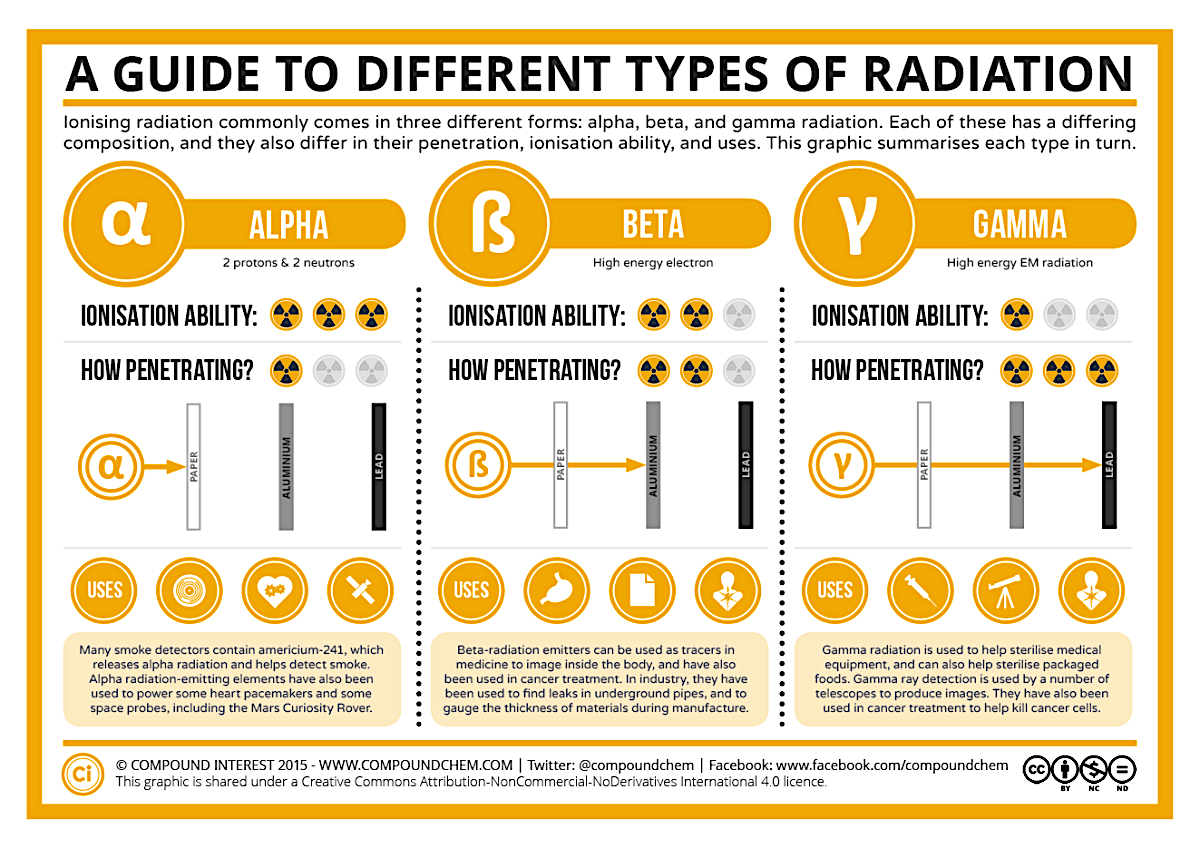 You will always be given all the information that you need in the examination question, but it is a good idea to learn the different properties of the different types of radiation.
Equation practice
Write the equations for the following decay:-
+
+
+
+
+
+
Polonium-224 decay by alpha emissions:-
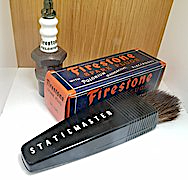 235

92
209

82
63

28
224

86
204

84
90

38
Po
Sr
U
Ni
Pb
Rn
Strontium-90 decay by beta emissions:-
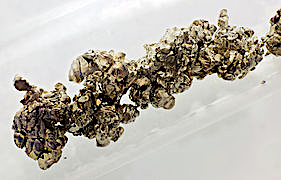 Uranium-235 decay by beta emissions:-
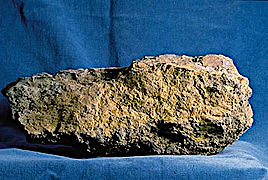 Nickel-63 decay by beta emissions:-
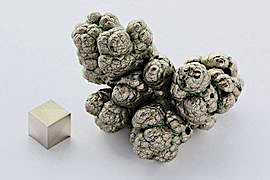 Lead-209 decay by beta emissions:-
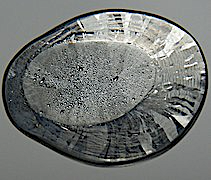 Radium-224 decay by alpha emissions:-
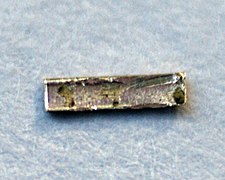 Half-life and emissions
If gallium-68 has a half-life of 68.3 minutes, how much of a 10mg sample is left after 2 half-lives?
________________________________________________________________________________________________________________________________________________________________________
If the passing of 5 half-lives leaves 25mg of a strontium-90 sample, how much was present in the beginning?
________________________________________________________________________________________________________________________________________________________________________
The radioisotope ceasium-137 has a half life of 30 years. A sample decays at 544/minute (544 cpm) in 1985. In what year will it decay to 17 cpm?
________________________________________________________________________________________________________________________________________________________________________
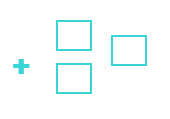 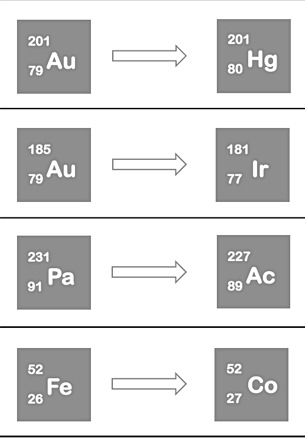 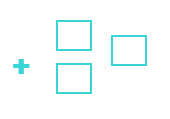 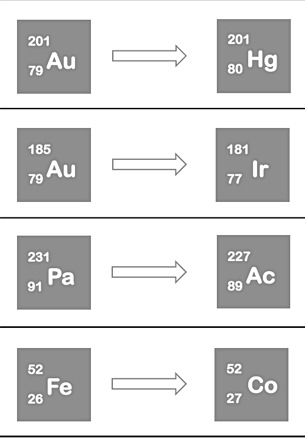 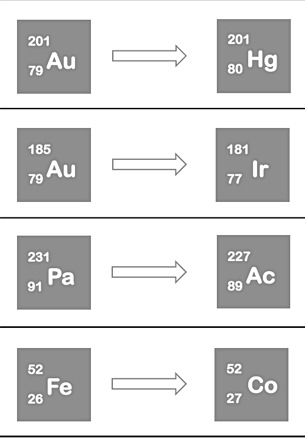 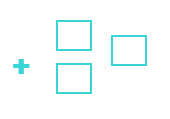 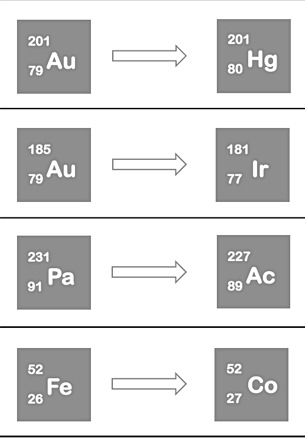 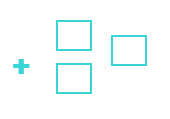